муниципальное дошкольное образовательное учреждение «Детский сад №22»Проект в подготовительной группе №4Этот удивительный мир часов
Подготовили: 
Розанова И.В.
Шевякова С.А.

                                                            Ярославль, 2018
Этот удивительный мир часов
Цель: Развитие интереса к истории возникновения различных видов часов.Задачи: - Познакомить с историей возникновения часов, их разновидностями в прошлом и настоящем. - Закрепить знания о принципе их работы и роли в жизни человека.- Развивать исследовательский интерес, любознательность, творческое воображение.
Проблема, её актуальность
Проект реализуется в подготовительной группе детского сада в рамках программы «Детство» в разделе формирование элементарных математических представлений. Главная цель- дать детям представление о понятии времени в игровой форме, интересной детям. Что такое время? Для чего нужны часы? Какие бывают часы? В рамках проекта попробуем найти ответы.Часы! Какая распространенная и всеми известная вещь. Без часов никак не обойтись, они с нами повсюду. Часы у нас на руке и в кармане, дома и на улице, часы в школе, детском саду и на космодроме, на вокзале, в автомобиле, часы в самолете и на подводной лодке. Одни часы - круглые, другие - квадратные, одни – толстые, другие – тонкие. Есть часы величиной с горошину, а есть, такие огромные, что и на машине не увезешь. Как много значат в нашей жизни эти маленькие стрелки, которые бегают по кругу как будто без всякого толку!
Прогнозируемый результат реализации проекта:
- в практику работы с детьми внедряются методы проектной деятельности;- сформируется потребность к познанию истории и своего прошлого;- дети познакомятся с историей возникновения часов (что стало причиной их появления);- дети получат новые знания: главное назначение часов – фиксация времени; что давным-давно были : солнечные, часы- цветы, часы-петух, огненные часы, водяные часы, песочные часы. Часы давних времен не могут показывать точное время. Приобретут навыки совместной работы со взрослыми и сверстниками, умение анализировать и делать выводы. Полученные знания окажут влияние на формирование навыков исследовательской деятельности.- используются интернет-ресурсы в целях улучшения качества работы;- разработаны цикл бесед, рассказов, совместной деятельности по формированию интереса к истории возникновения часов, их разновидностям.
Рисование «Часы с кукушкой»
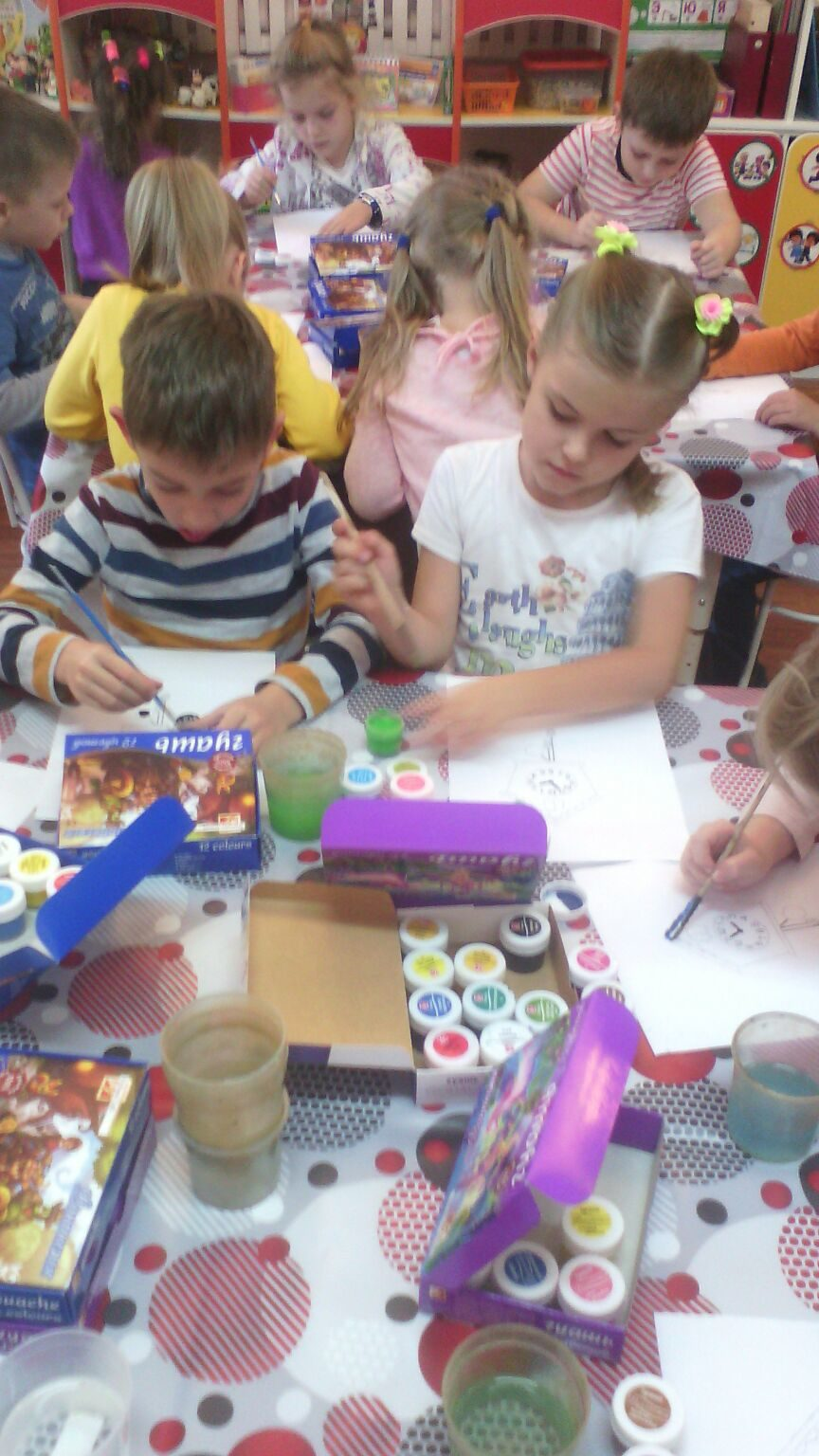 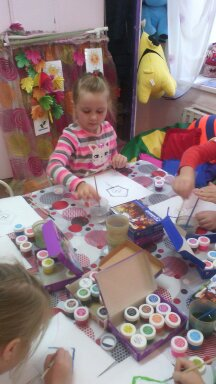 Рисование «Часы с кукушкой»
Лепка «Веселые будильнички»
Конструирование «Настенные часы»
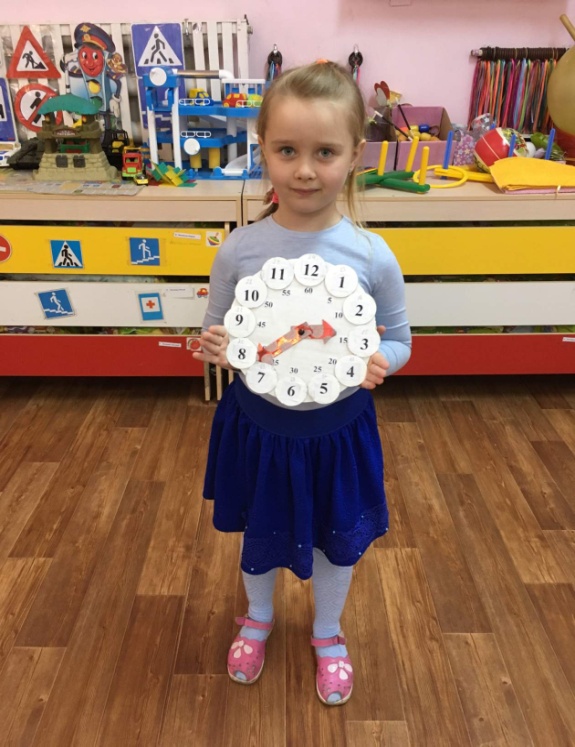 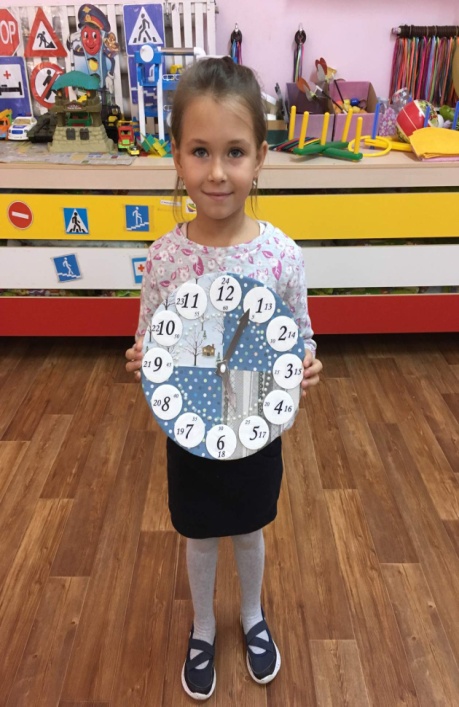 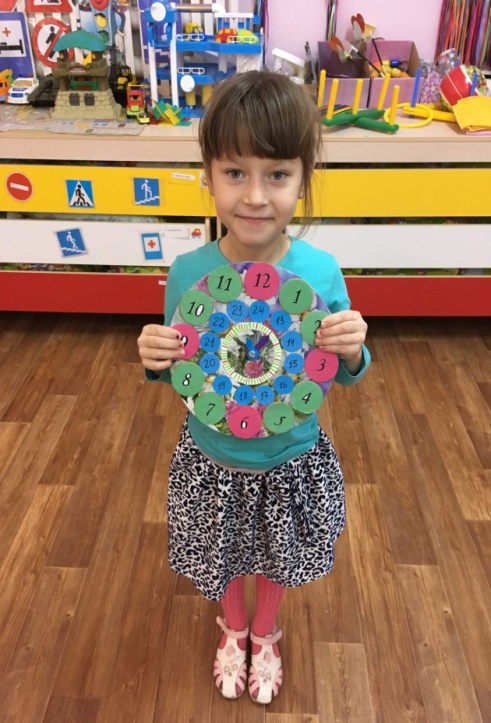 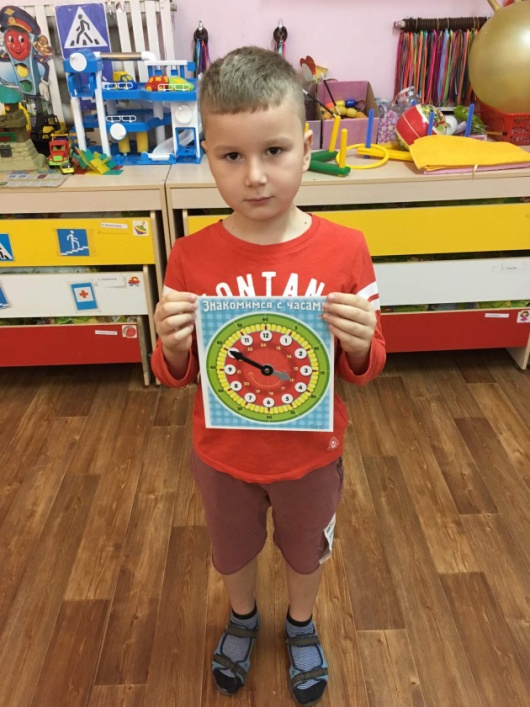 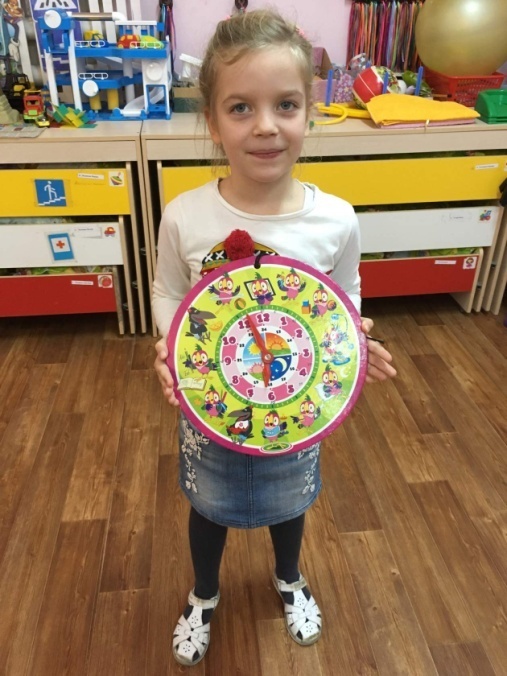 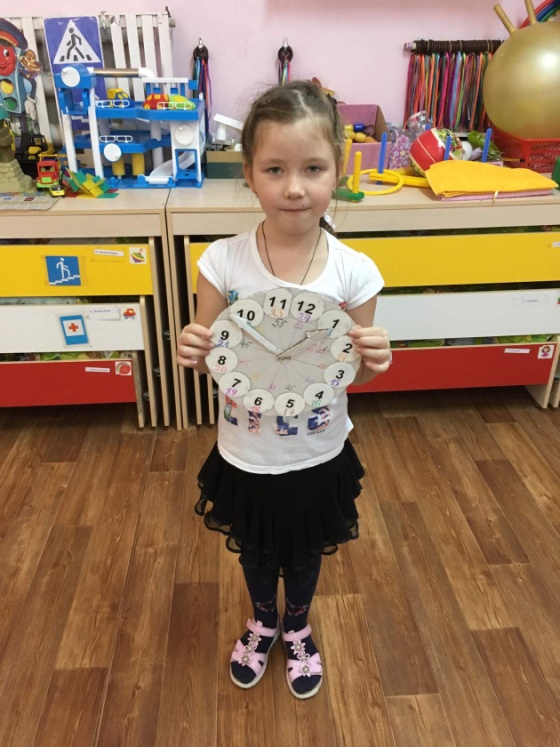 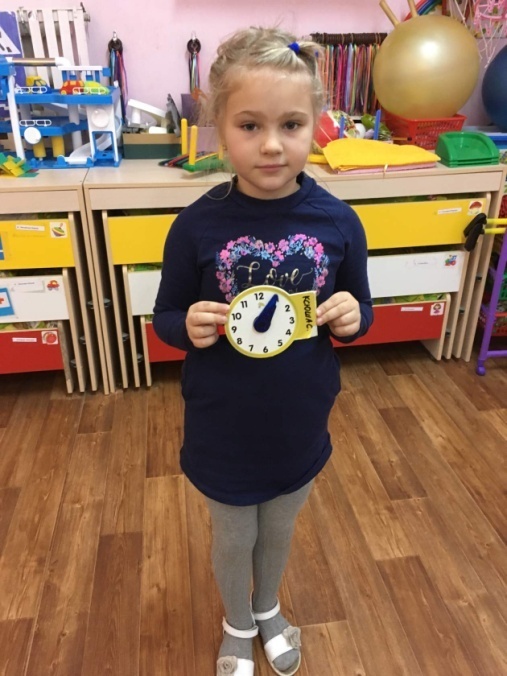 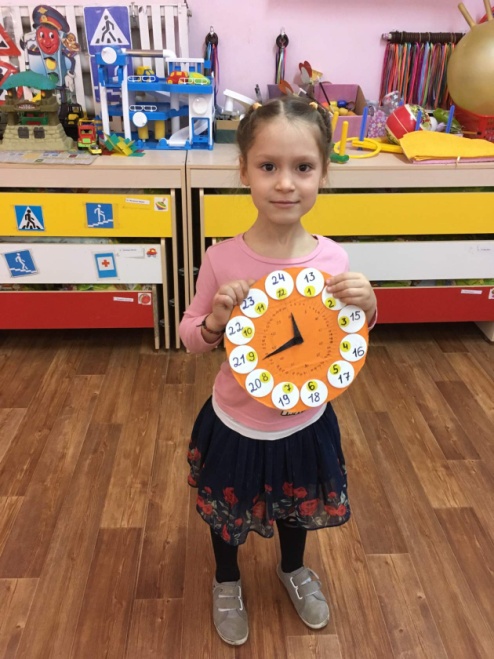 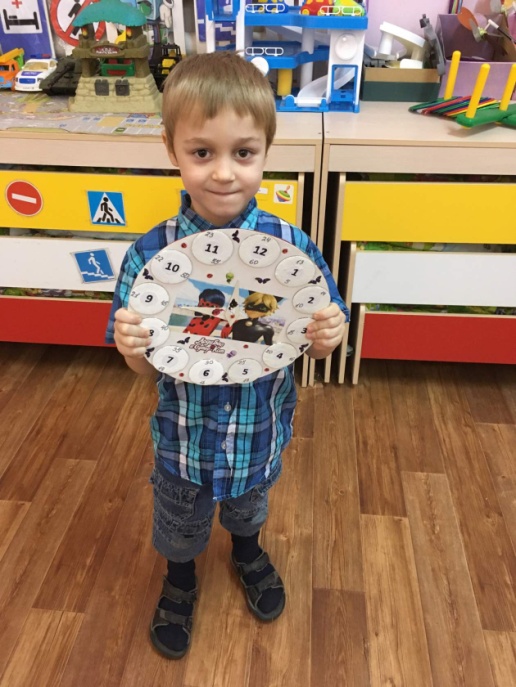 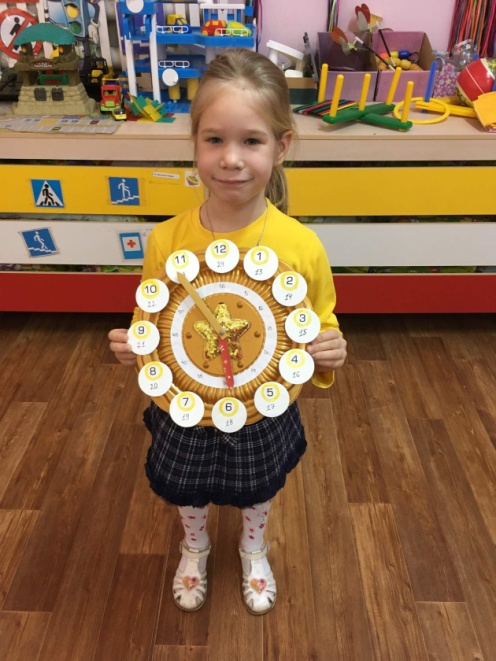 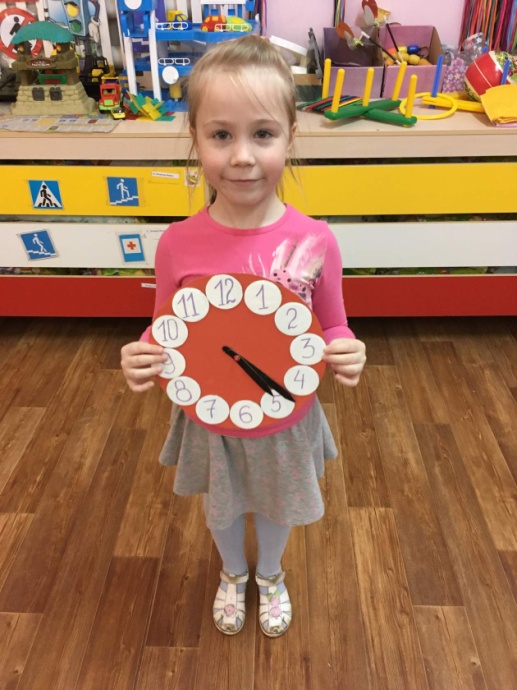 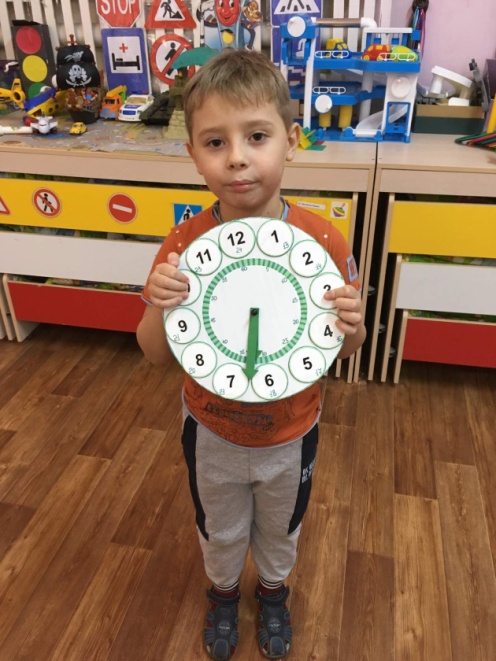 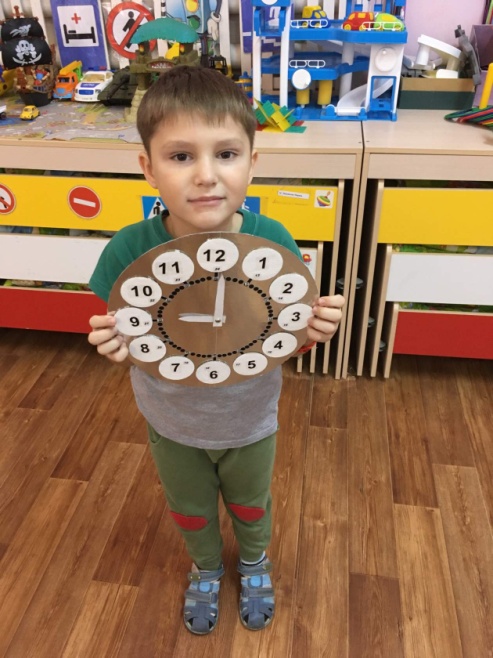 Конструирование «Настенные часы»
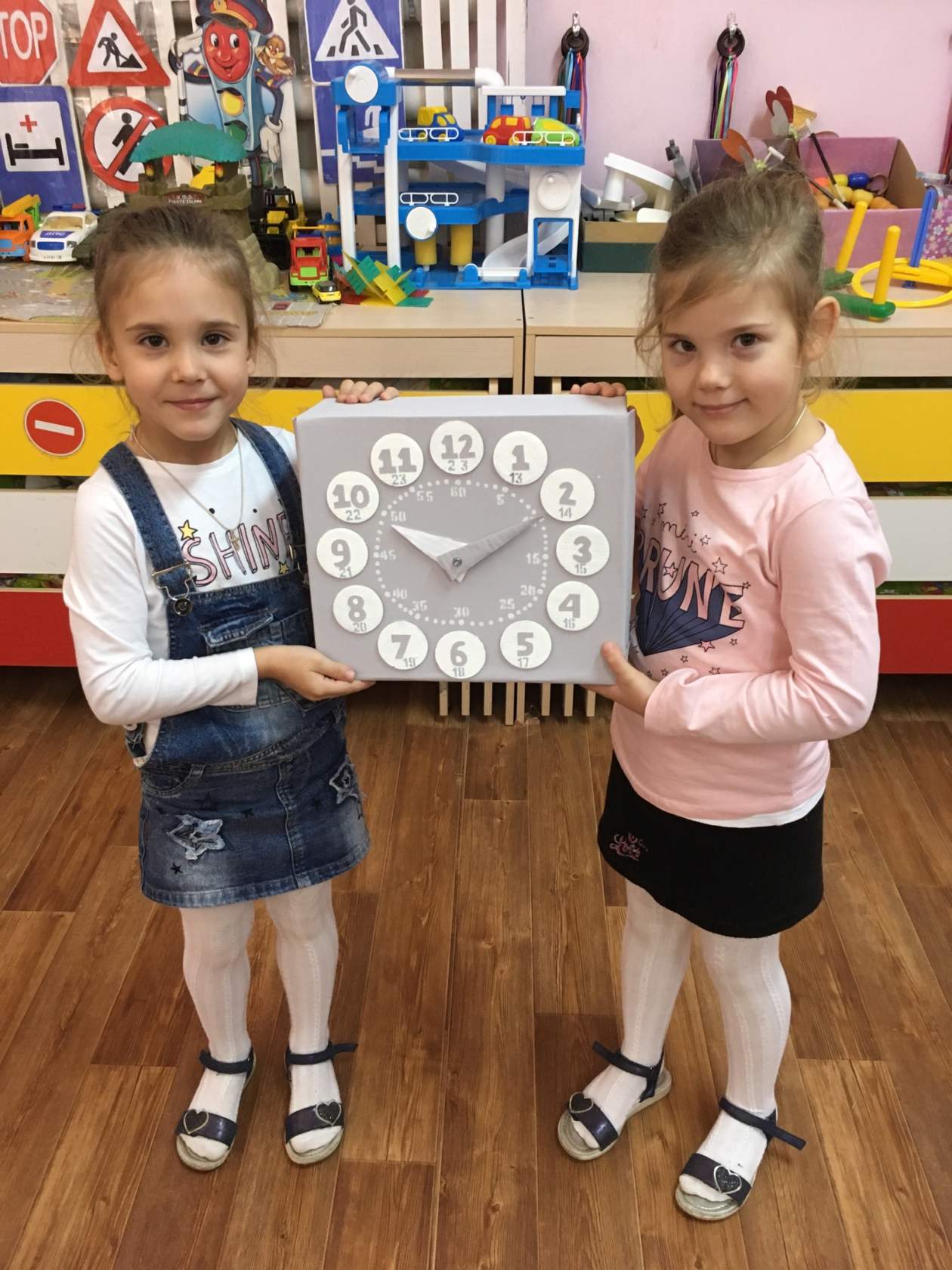 Мини-музей «Мир часов»
Мини-музей «Мир часов»
Мини-музей «Мир часов»
Мини-музей «Мир часов»
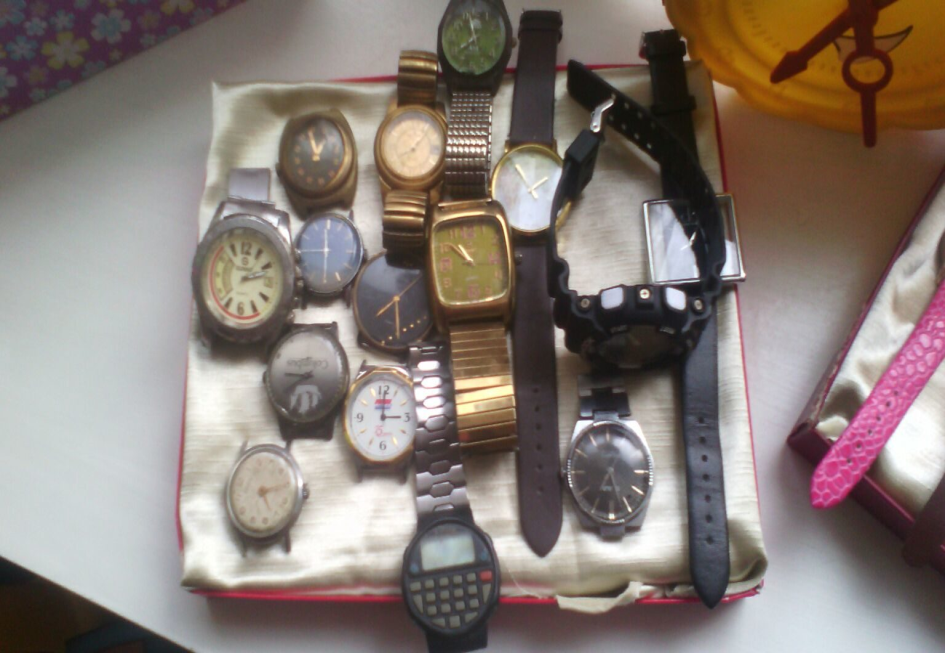 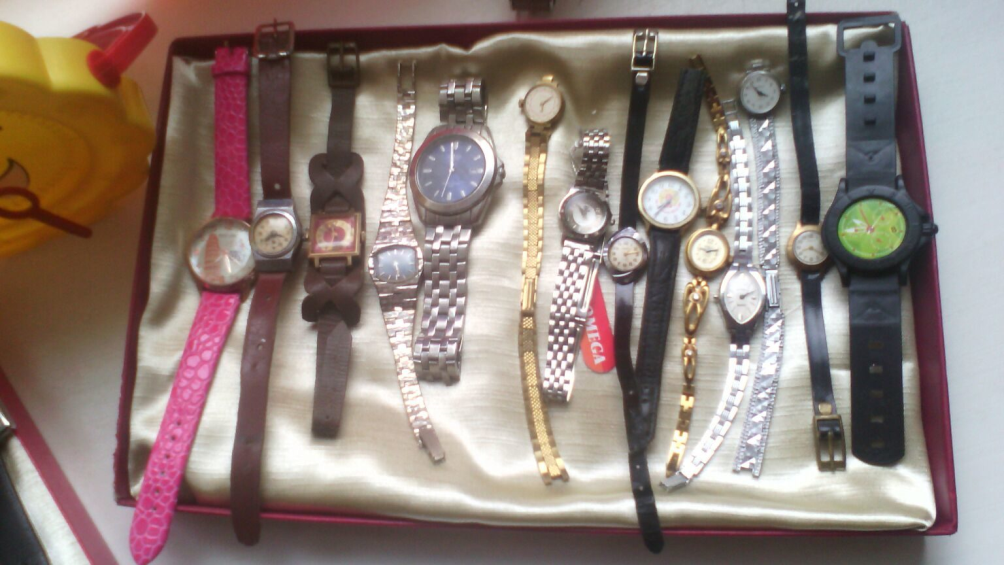 Спасибо за внимание!!!
Ярославль, 2018год